«Партнерство – залог успешной совместной комплексной работы»
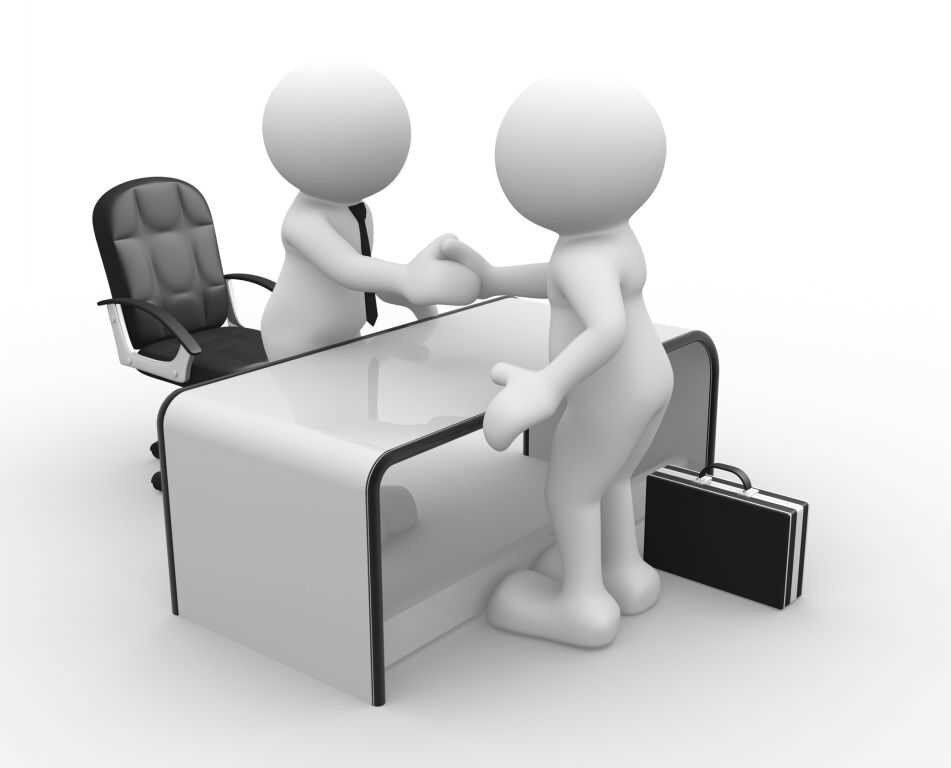 Софейченко Надежда Николаевна
Председатель Думы
 Рудногорского городского поселения
Создание совета и его цели
Совет профилактики был создан при Думе Рудногорского городского поселения в апреле 2018 года. Утверждено решение №53 от 09.04.2018 года.
Цели:
Проведение мероприятий направленных на своевременное предупреждение, выявление и устранение причин и условий способствующих совершению правонарушений.
Достичь единого государственного подхода в решении проблем профилактики правонарушений по защите прав личности и общества от противоправных посягательств на территории Рудногорского городского поселения
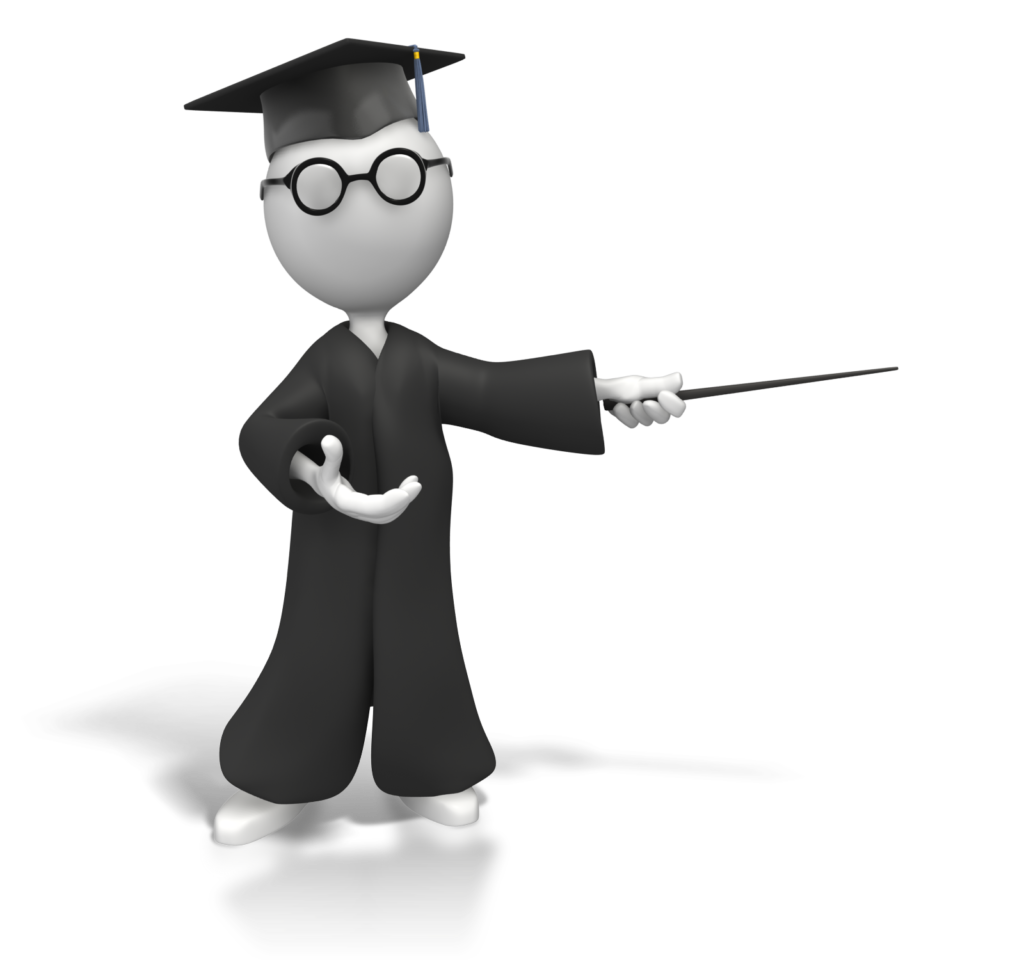 Задачи
Участие в выявлении и устранении совместно с правоохранительными органами системы профилактики правонарушений причин и условий, на территории поселения.
Участие в проведении мероприятий, направленных на допущение совершения правонарушений.
Вести работу по профилактике и 
выявлению семейного неблагополучия 
на территории Рудногорского
городского поселения.
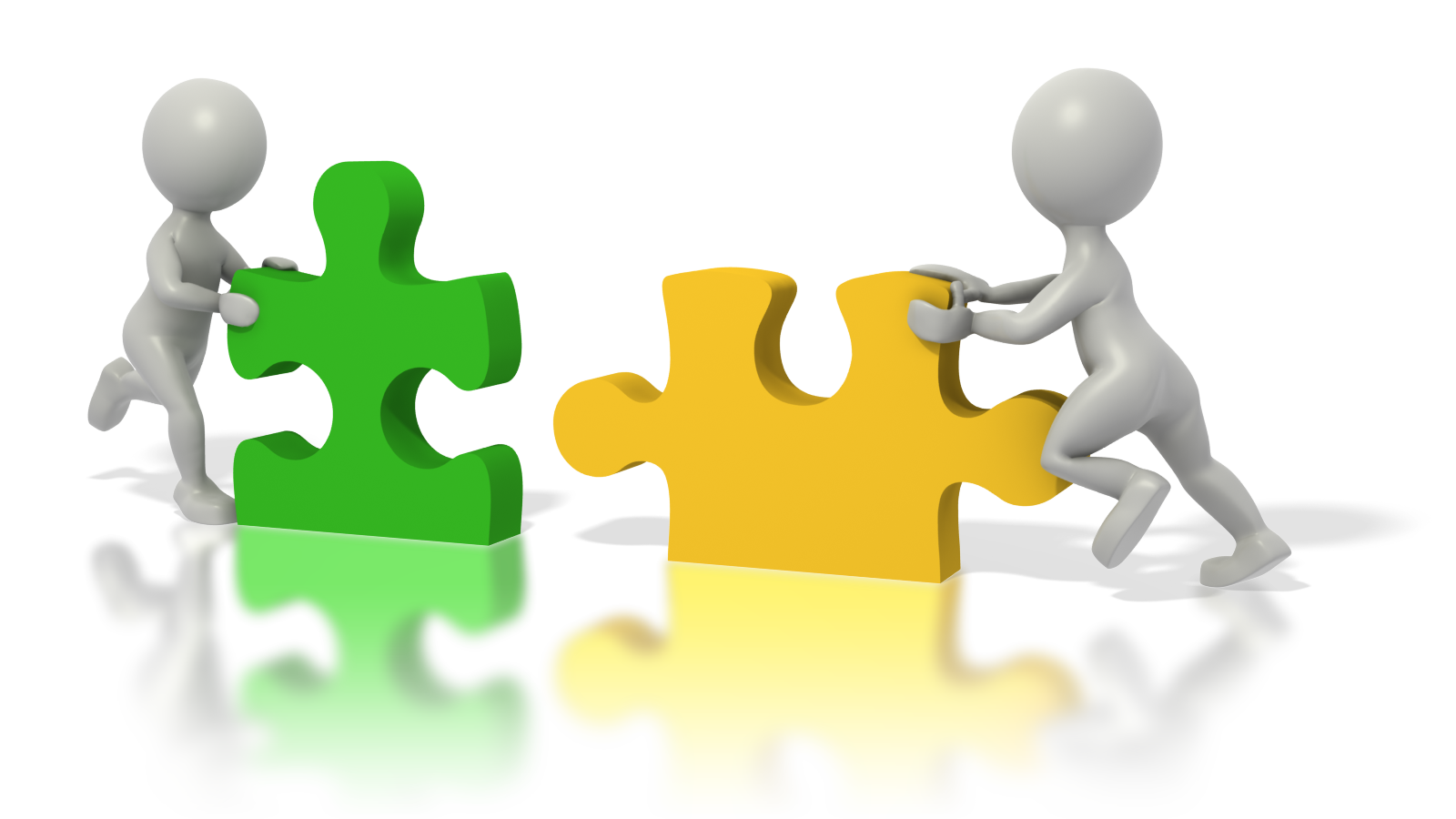 Состав совета
Храм Рождества Христова
ОГБУЗ «Железногорская РБ» (педиатр)
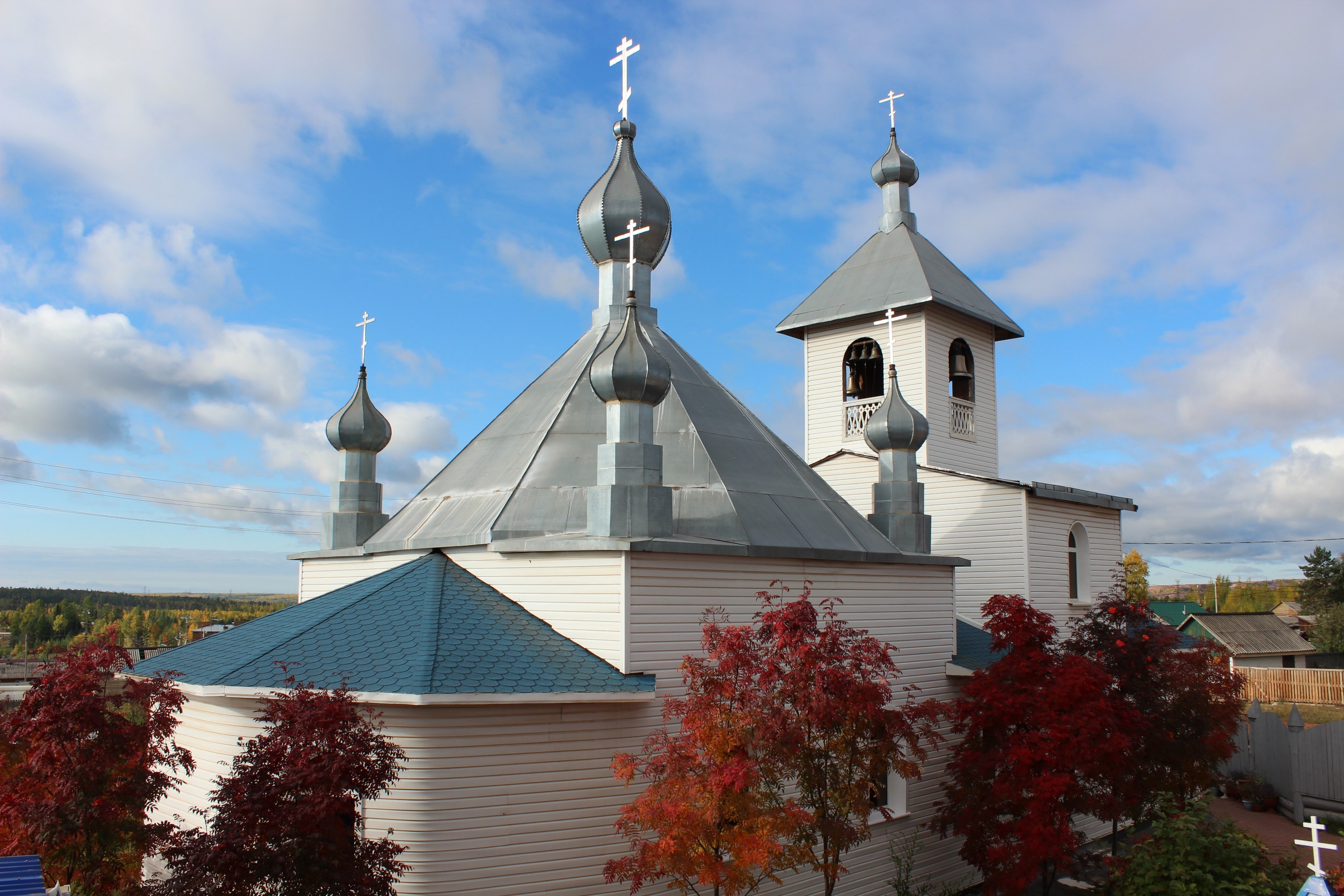 Председатель Думы
Специалист по социальной работе
Специалист по социальной работе. 
«Центр помощи семье и детям»
ОМВД России по Нижнеилимскому району
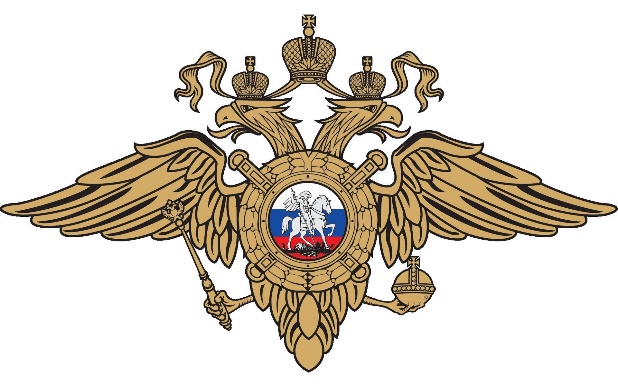 Социальный педагог – МОУ «Рудногорская СОШ»
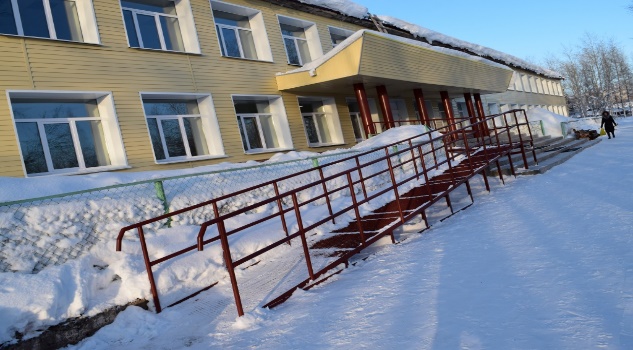 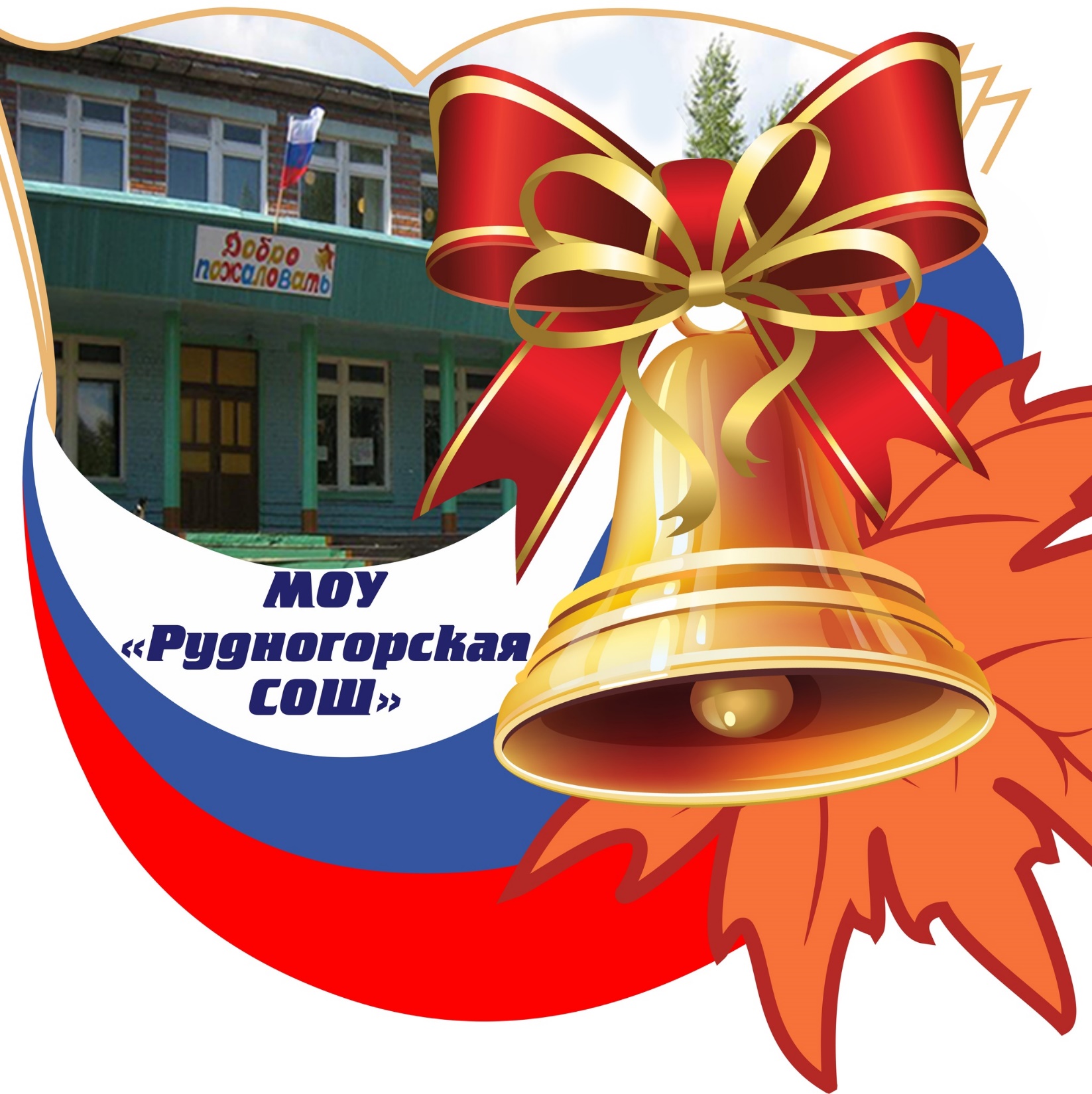 Совет по профилактике правонарушенийвзаимодействие с субъектами
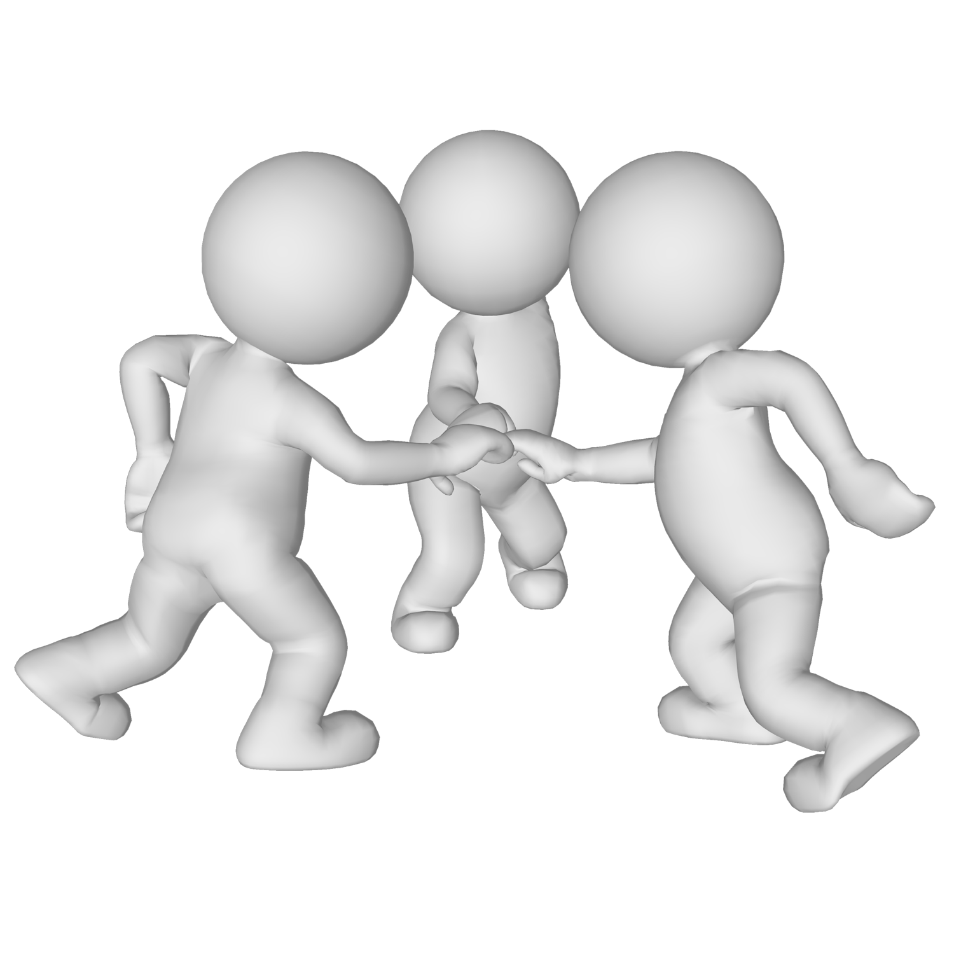 Правоохранительные органы
Органы Здравоохранения
Общественные организации:
Совет ветеранов
Женский совет
Молодежный парламент
Совет по профилактике правонарушенийвзаимодействие с субъектами
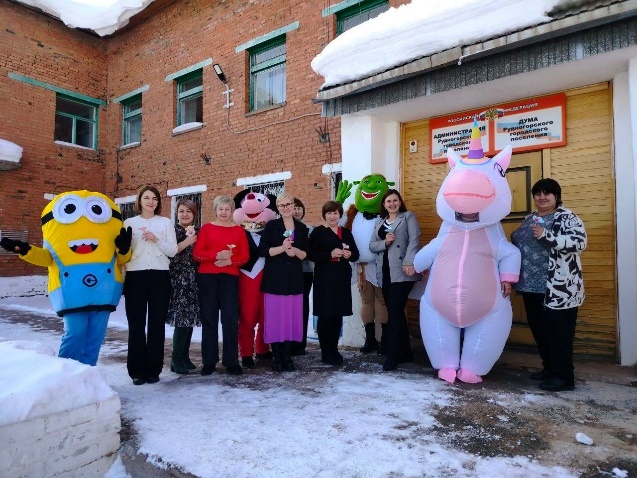 Школа
Библиотека
Дом Культуры
Волонтерское движение
«Твори добро»
Храм Рождества Христова
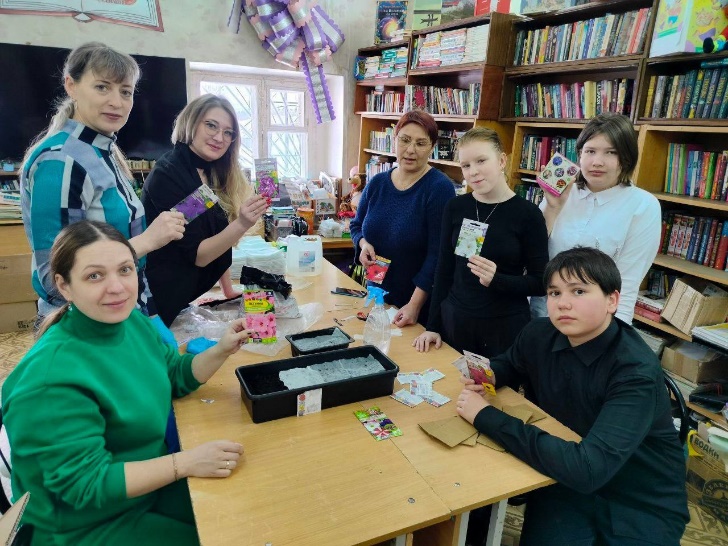 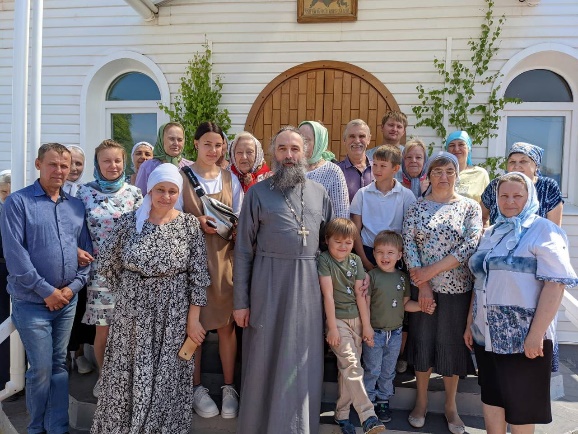 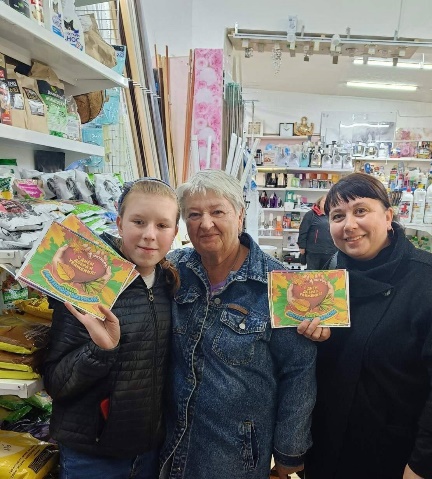 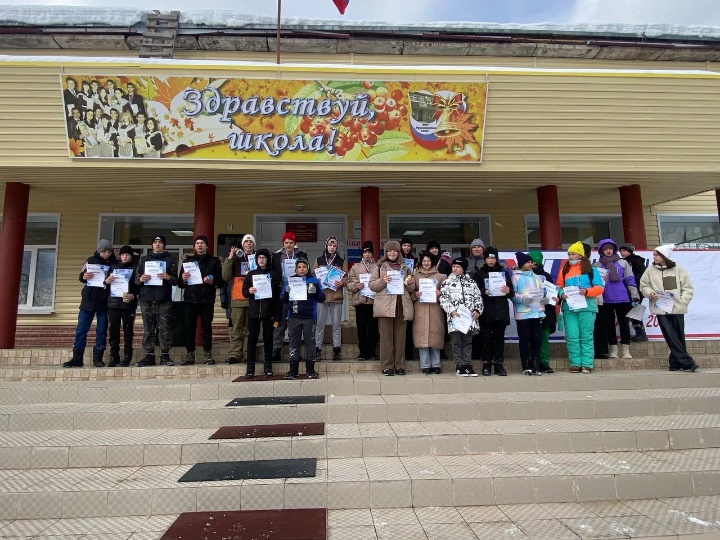 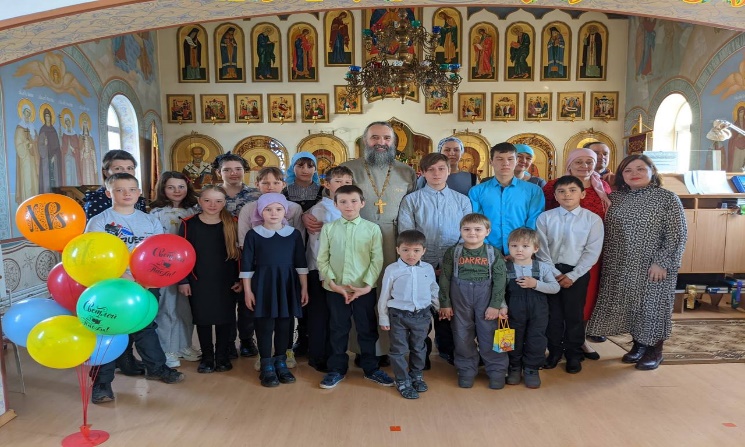 Формы работы совета
Приглашение на совет по профилактики
Рейды
Беседы
Посещение семей на дому
Организация досуга
Различные акции
Работа с молодёжью
Обследование жилищно – бытовых условий семей, находящихся в трудной жизненной ситуации и в социально опасном положении
Мне нравится работать с людьми я верю, что перемены могут прийти только благодаря сотрудничеству.
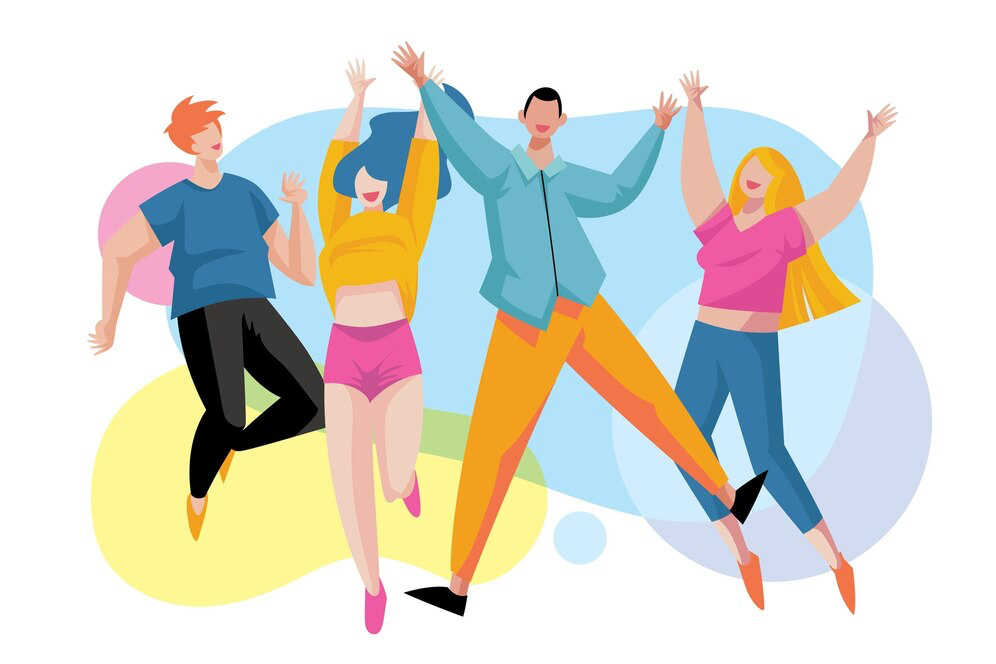